Тема. Професійна діяльність на фондовому ринку
1. Поняття та види професійної діяльності.
2. Брокерська діяльність.
3. Дилерська діяльність.
4. Управління активами.
1. Поняття та види професійної діяльності.
Професійна діяльність на фондовому ринку – це підприємницька діяльність з надання фінансових та інших послуг у сфері розміщення та обігу цінних паперів, обліку прав на цінні папери та прав за цінними паперами, а також управління активами інституційних інвесторів.
Умовно її можна поділити на такі види:
перерозподіл грошових ресурсів і фінансове посередництво (діяльність з організації торгівлі цінними паперами, посередницька діяльність з випуску цінних паперів, торгівля цінними паперами, управління активами інших учасників ринку);
 організаційно-технічне обслуговування операцій з цінними паперами (депозитарна, розрахунково-клірингова, реєстраторська, консультаційна, інформаційна діяльності).
Професійна діяльність на ринку цінних паперів, як правило, є виключним або переважним видом діяльності суб’єкта ринку. В Україні нею можуть займатись юридичні особи, утворені в організаційно-правовій формі акціонерних товариств або товариств з обмеженою відповідальністю.
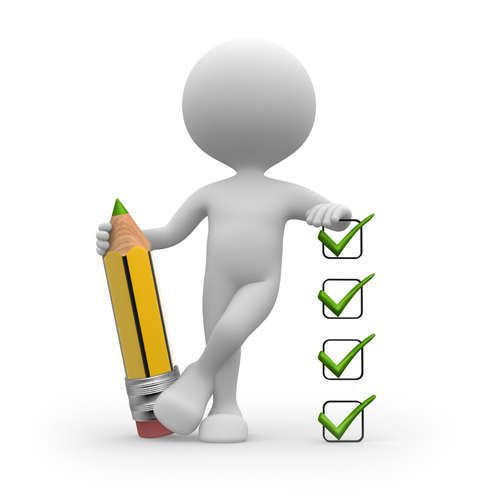 На фондовому ринку України здійснюються такі види професійної діяльності:
Діяльність з торгівлі цінними паперами провадиться торговцями цінними паперами, які створюються у формі господарського товариства та для яких цей вид діяльності є виключним, а також банками. У статутному капіталі торговця цінними паперами частка іншого торговця не може перевищувати 10%.
При виконанні спеціальних вимог, передбачених ліцензійними умовами, юридичні особи можуть отримати ліцензію на здійснення таких видів професійної діяльності на ринку цінних паперів:
2. Брокерська діяльність.
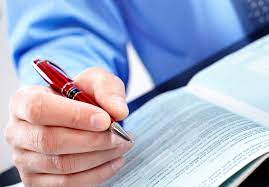 Брокерська діяльність полягає в укладенні фінансовим посередником цивільно-правових договорів (зокрема на підставі договорів доручення чи комісії) щодо цінних паперів від свого імені (від імені клієнта) за дорученням і за рахунок клієнта. Доходом брокера є комісійні.
У договорі доручення брокер (повірений, довірена особа) приймає на себе зобов'язання укладати від імені та за рахунок клієнта (принципала, довірителя) угоди з третіми особами. Договір доручення є однією з основ представництва. Такий договір регулює лише взаємовідносини між клієнтом та брокером і не регулює їх взаємовідносини з третіми особами. Брокер лише виступає посередником при укладанні угоди купівлі-продажу, але не бере участі в переказі грошових коштів чи цінних паперів (грошові кошти переказуються від покупця продавцю, цінні папери – від продавця покупцю).
У договорі комісії брокер (комісіонер) зобов'язується укладати угоди від свого імені, але за рахунок клієнта (принципала, комітента). Як правило, брокер не відповідає за виконання умов угоди третьою стороною. У договорі комісії набуває прав і залишається зобов'язаним перед третьою стороною брокер, на відміну від договору доручення, в якому права та обов'язки виникають безпосередньо у клієнта. При цьому і рух грошових коштів, і цінних паперів відбувається за посередництвом брокера (рис. 1).
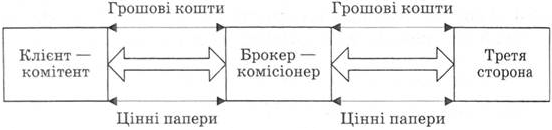 Рис. 2. Договір комісії

Крім зазначених вище, брокер може також укладати так звані договори агентування, які залежно від умов угоди можуть трансформуватися в договори комісії чи доручення.
Брокерську діяльність посередники можуть поєднувати з дилерською, андеррайтингом чи управлінням цінними паперами (як поєднують її торговці цінними паперами) та з наданням своїм клієнтам консультацій щодо купівлі-продажу цінних паперів та інших фінансових інструментів.
Основною інформацією, що міститься в замовленні клієнта на купівлю-продаж цінних паперів, оформленому у вигляді клієнтської заявки, є: назва брокерської контори; вид цінного папера; тип угоди; обсяг угоди; максимальний термін виконання; тип заявки, який визначається відповідним наказом, та так звані обмеження.
1. Тип угоди.
Угода на купівлю чи продаж може означати відкриття позиції за певним цінним папером або бути частиною стратегії хеджування, коли клієнт закриває попередню позицію.
2. Обсяг угоди.
Обсяг угоди може бути виражений у повних лотах, дорівнювати неповному лоту чи бути комбінацією повного та неповного лотів.
Повний лот: обсяг угоди кратний стандартній одиниці, тобто мінімальній кількості товару, що виступає одиницею торгівлі на біржі. Як правило, для ліквідних акцій лот становить 100 одиниць, для неліквідних (зазвичай, привелійованих) – 10. В окремих випадках повні лоти можуть включати 25 чи 50 акцій.
Неповний лот: такі угоди можуть використовуватись для збалансування індивідуальних портфелів.
3. Термін виконання.
Одноденна заявка повинна бути виконана протягом дня. Якщо на кінець дня заявка залишилася невиконаною, вона анулюється. Всі заявки вважаються одноденними, якщо не обумовлено іншого.
Заявка на визначений термін (тиждень, місяць) діє протягом визначеного в ній терміну, по закінченні якого вона автоматично анулюється. Такі заявки зустрічаються рідко, більшість учасників ринку надають перевагу відкритим заявкам.
Відкрита заявка залишається в силі до її виконання чи скасування клієнтом. Часто такі заявки потребують від інвестора регулярного підтвердження того, чи заявка залишається в силі. Інвестор може дати таке підтвердження на тиждень або місяць, тоді брокер несе відповідальність за відміну заявки по закінченні зазначеного терміну.
4. Тип заявки.
Тип заявки визначається наказом щодо обмеження цін купівлі-продажу цінних паперів, який дає інвестор брокеру.
Ринковий наказ: виконується за найкращою ціною на момент його надходження в операційний зал. За такими наказами клієнт не обумовлює ціну, він виконується протягом декількох хвилин (якщо брокер не призупиняє його на користь клієнта). Будь-яка затримка у виконанні такого наказу, протягом якої відбувається несприятлива зміна цін, може трактуватися як “невиконання наказу клієнта на оптимальних умовах” і як помилка брокерської компанії чи персоналу операційного залу. Це найбільш поширений тип наказу (до 85 %), що використовується, як правило, разом з наказами з повним лотом на продаж.
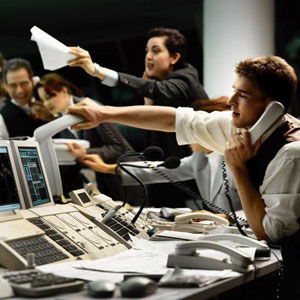 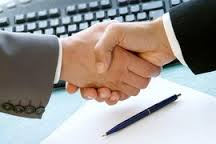 Лімітний наказ: виконується за лімітною ціною, вказаною клієнтом, чи кращою за неї ціною. Принциповим моментом є те, наскільки лімітна ціна повинна відрізнятися від ринкової, щоб були шанси виконати такий наказ (при падаючому ринку, якщо встановити ціну продажу вище ринкової, можна не дочекатися виконання такого наказу, і навпаки). Лімітний наказ ніколи не стає ринковим.
Стоп-наказ: передбачає купівлю чи продаж за ринковою ціною, якщо вона досягає встановленого рівня. Такий наказ має характер призупиненого ринкового наказу: при досягненні певного рівня ціни чи проходженні через нього наказ починає діяти як ринковий – брокер повинен виконати його у найкоротший термін за найкращою ціною. 
Стоп-лімітний наказ: починає діяти як лімітний після проходження стоп-ціни. Тобто, стоп-лімітний наказ на продаж виконується за стоп-ціною, або нижче, але не менше лімітної ціни, і навпаки, стоп-лімітний наказ на купівлю активується при досягненні ринком стоп-ціни, і виконується за лімітною ціною або нижче.
5. Обмеження.
Обмеження уточнюють дії брокера щодо виконання наказів клієнта.
На момент відкриття: угода має бути укладена серед перших після відкриття біржі. Базується на впевненості торговця, що ціни повинні змінюватися у бажаному напрямі відразу з моменту початку торгівлі.
На момент закриття: виконується протягом 30 секунд до закриття сесії (біржі можуть самостійно визначати термін до закриття, протягом якого зазначені накази вважаються належно виконаними). Такі накази переважно ринкові.
На розсуд брокера: брокеру може надаватись можливість самостійно визначати всі параметри угоди або частину. 
Виконати і скасувати – необхідно терміново виконати чи скасувати. Припускає виконання частини наказу, залишок анулюється.
Виконати чи скасувати – не може бути виконаний частково, також передбачає термінове виконання чи скасування. Наказ повинен бути виконаний за вказаною чи кращою ціною тільки у тому випадку, якщо за такою ціною є зазначена кількість акцій. В іншому випадку наказ анулюється у повному обсязі.
Тільки повністю (все або нічого) – використовуються за угодами з повним лотом. Встановлюється ціна, за якою такий наказ повинен бути виконаний, і на відміну від попереднього, брокеру надається час для обробки такого наказу, як і у лімітному наказі.
Ціну не знижувати: за лімітними наказами на купівлю і при продажу стоп-ціна коригується автоматично на дату “без дивіденду”, але клієнт може вважати визначену ціну принциповою, і йому не важливо, як і коли вона буде досягнута.
Альтернативний: наказ здійснити операцію за лімітними цінами з двома видами акцій на розсуд брокера. Такий наказ виправданий, коли клієнт бажає здійснити вигідну угоду, але не має грошей для обох угод. 
Умовний: передбачає виконання певної операції тільки за умови, що буде виконана інша. Наприклад, лімітний наказ про продаж одних акцій і ринковий або лімітний наказ про купівлю інших акцій (купити акції після продажу інших акцій).
Зі шкалою цін: тип лімітного наказу, де міститься доручення здійснити серію пов'язаних угод купівлі чи продажу за визначеними цінами (наприклад, купити лот за 70, наступний лот за 69 і т. д. ще 400 акцій з поступовим пониженням на 1 пункт), або за визначеною шкалою (здійснити продаж 100 акцій за ринковим наказом і продаж ще 300 акцій з різницею між угодами в 1 пункт). Як і будь-який лімітний наказ, такий наказ може бути здійснено за кращою ціною, але це не потребує уточнень у наказі.
З оплатою готівкою: передбачає, що поставка і розрахунок повинні бути здійснені у день укладання угоди, а не на п'ятий. 
Скасувати: накази, які скасовують накази, що були до цього направлені брокеру. Такий наказ вступає в дію на момент потрапляння на ринок, де був розміщений попередній наказ, а не на момент потрапляння до брокера. Останній повинен докласти максимум зусиль, щоб наказ дійшов якнайшвидше.
Крім операцій з купівлі-продажу цінних паперів за рахунок власних коштів, що містяться на касовому рахунку, брокер може пропонувати клієнту операції з використанням маржинального рахунку, які відкривають більші можливості щодо управління грошовими коштами та цінними паперами клієнта та отримувати у позику цінні папери для здійснення так званого продажу “без покриття”.
Маржинальна угода (з маржею, на маржі) полягає в тому, що коли в інвестора не вистачає коштів для купівлі цінних паперів, він може перевищити ліміт по рахунку. Тим самим клієнт отримує позичку в брокерській фірмі, а вона в свою чергу – брокерський кредит у банку. В якості забезпечення брокерського кредиту, як правило, використовуються цінні папери інвестора, що знаходяться на зберіганні у брокерській конторі.
Маржинальні угоди укладаються в тих випадках, коли очікується зростання курсу цінних паперів.
3. Дилерська діяльність.
Дилерська діяльність полягає в укладенні торговцем цінними паперами цивільно-правових договорів щодо цінних паперів та інших фінансових інструментів від свого імені за свій рахунок з метою перепродажу і передбачає торгівлю цінними паперами шляхом публічного оголошення цін і з зобов'язанням купівлі-продажу цих паперів за оголошеними цінами. Зобов'язання купівлі-продажу цінних паперів за попередньо оголошеними цінами є визначальними в дилерській діяльності.
Ризиковий арбітраж переважно пов'язаний з трансформаціями акціонерного капіталу: банкрутством, злиттям, придбанням, реорганізацією. Прикладом ризикового арбітражу є придбання посередником акцій компанії У, яку поглинає компанія X .
Залежно від того, на якому часовому проміжку проводять спекулянти свої операції, їх поділяють на скальперів, одноденних, позиційних, середньо- та довгострокових трейдерів.
Скальпером (skalper) називають торговця, який грає на мінімальних коливаннях цін і отримує прибуток за рахунок великих обсягів угод. Як правило, скальпери – це оптові торговці, які реалізують біржові контракти через кілька хвилин чи годин після їх купівлі і рідко переносять свою позицію на наступний день.
Одноденний трейдер (day trader), як і скальпер, утримує ринкову позицію протягом торгової сесії і рідко залишає позицію до наступного робочого дня. Більшість денних торговців – члени біржі. Однак утримувати позицію протягом дня можуть і інвестори, які не беруть безпосередньої участі в торгах, а здійснюють операції через фінансових посередників.
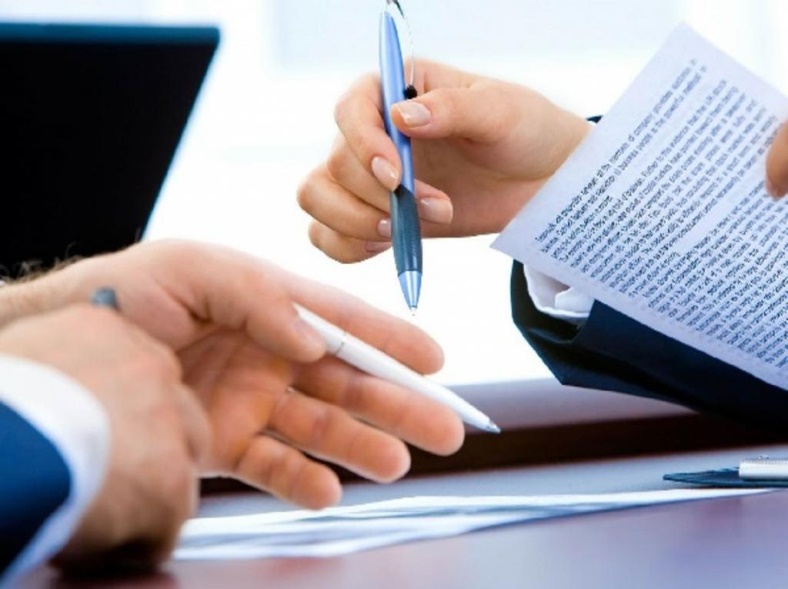 Позиційний трейдер (position trader) займає позицію і потім утримує її протягом певної кількості днів, тижнів чи декад. У випадку правильного прогнозу руху цін на ринку може отримувати значні прибутки. 
Середньо- та довгострокові трейдери можуть утримувати позиції відповідно протягом місяців чи років.
4. Управління активами.
В Україні управлінням цінними паперами поряд з андеррайтингом, брокерською та дилерською діяльністю займаються за наявності відповідної ліцензії торговці цінними паперами. Управління активами інститутів спільного інвестування та пенсійних фондів здійснюють компанії з управління активами, для яких цей вид діяльності є виключним, а також адміністратори пенсійних фондів, які, маючи відповідну ліцензію, поєднують діяльність з адміністрування пенсійного фонду з управлінням його активами.
Основні способи оплати послуг з управління активами такі:
фіксований процент від вартості активів приватного інвестора чи вартості чистих активів інституційного інвестора;
фіксований процент від вартості активів плюс премія за перевищення встановленого рівня дохідності активів;
фіксований процент від прибутку, отриманого за певний період;
фіксована попередньо обумовлена сума винагороди.
Розглянемо деякі особливості управління активами, яке здійснюють фінансові посередники на вітчизняному фондовому ринку.
Діяльність з управління цінними паперами – це діяльність, яка провадиться торговцем цінними паперами від свого імені за винагороду протягом визначеного терміну на підставі договору про управління переданими йому цінними паперами, іншими фінансовими інструментами та грошовими коштами, призначеними для інвестування, а також отриманими у процесі управління цінними паперами, іншими фінансовими інструментами і грошовими коштами в інтересах клієнта (фізичної чи юридичної особи) або визначених ним третіх осіб.
Діяльність з управління активами інституційних інвесторів – це діяльність компанії з управління активами, що провадиться нею за винагороду від свого імені або на підставі відповідного договору про управління активами інституційних інвесторів. Така діяльність не може поєднуватись з іншими видами професійної діяльності на ринку цінних паперів, крім ведення реєстру власників іменних цінних паперів відкритого інвестиційного фонду (ІФ) та/або діяльності з адміністрування недержавного пенсійного фонду (НПФ).
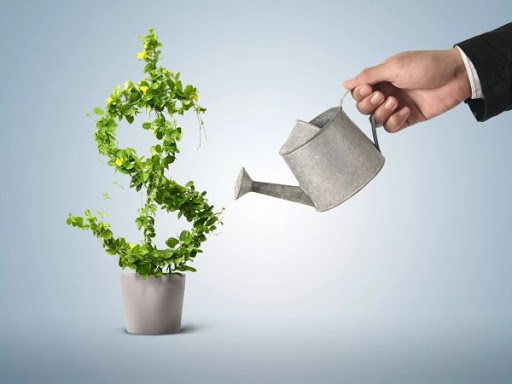 Компанія з управління активами (КУА) – господарське товариство, яке здійснює професійну діяльність з управління активами на підставі ліцензії, що видається Національною комісією з цінних паперів та фондового ринку. При створенні компанії з управління активами її статутний капітал формується виключно грошовими коштами. КУА має право здійснювати управління активами одночасно кількох інвестиційних та пенсійних фондів.
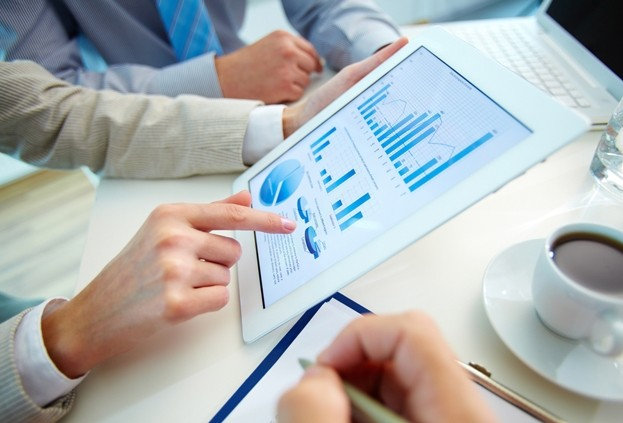 Управління активами інституту спільного інвестування здійснює компанія з управління активами, яка у процесі управління:
дотримується нормативів та інших показників, які обмежують ризики учасників ІСІ;
готує проекти інформаційних повідомлень про випуск цінних паперів, розробляє та подає на реєстрацію регламент фонду, проспект емісії цінних паперів (акцій чи інвестиційних сертифікатів), укладає та розриває договори з аудитором, зберігачем, реєстратором, незалежним оцінювачем майна;
організовує розміщення та викуп розміщених цінних паперів відповідно до регламенту фонду та проспекту емісії;
визначає вартість чистих активів, подає звітність про результати діяльності фонду до НКЦПФР, а також забезпечує публікацію такої звітності відповідно до чинного законодавства;
представляє інтереси фонду в акціонерних товариствах, акціями яких володіє фонд;
веде реєстр власників іменних цінних паперів ІСІ відкритого типу в порядку, встановленому законодавством тощо.
Компанія з управління активами під час провадження діяльності з управління активами ІСІ не має права:
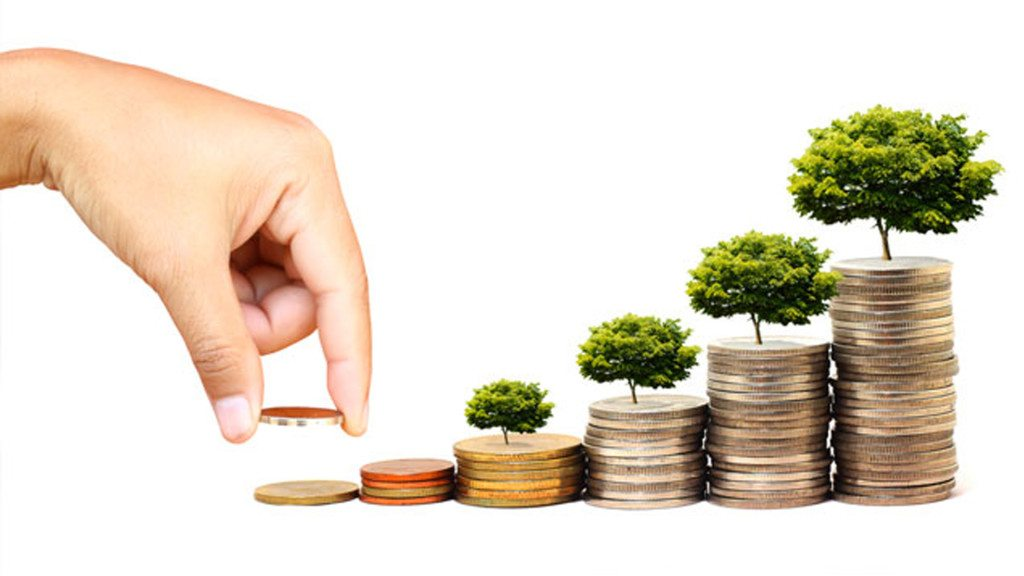 Управління активами пайового інвестиційного фонду компанія з управління активами здійснює від власного імені (без укладення відповідного договору). 
Управління активами корпоративного інвестиційного фонду здійснюється на підставі договору про управління активами цього фонду, від імені, в інтересах фонду та за його рахунок.
Управління активами недержавного пенсійного фонду може здійснювати:
– компанія з управління активами;
– банк щодо активів створеного ним корпоративного пенсійного фонду;
– професійний адміністратор, який отримав ліцензію на провадження діяльності з управління активами.
Професійний адміністратор – це юридична особа, яка надає професійні послуги з адміністрування недержавних пенсійних фондів. Крім неї адмініструванням НПФ можуть займатись компанія з управління активами та юридична особа – одноосібний засновник корпоративного пенсійного фонду, який прийняв рішення про самостійне здійснення адміністрування фонду.
Адміністратор недержавного пенсійного фонду займається залученням вкладників, укладає пенсійні контракти, веде індивідуальні пенсійні рахунки, здійснює пенсійні виплати, надає агентські та рекламні послуги, складає звітність тощо.
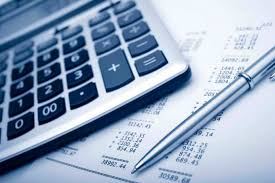 Ліцензія на провадження діяльності з управління активами пенсійних фондів видається компанії з управління активами за умови, що вона має оплачений грошовими коштами статутний капітал не менший ніж 300 тис. євро (за офіційним обмінним курсом НБУ), і професійному адміністратору з оплаченим статутним капіталом не менше 500 тис. євро.
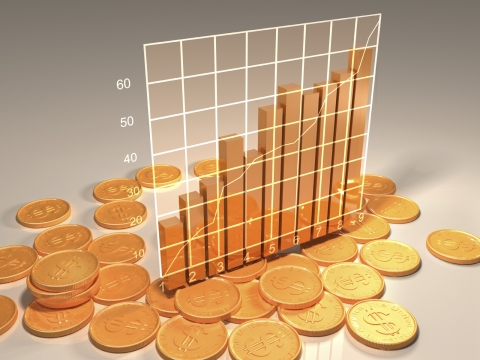 Інститут спільного інвестування – корпоративний або пайовий інвестиційний фонд, який залежно від порядку здійснення діяльності може бути відкритого, інтервального або закритого типу.